Programa QUALIFICA SUAS
SECRETARIA DE ESTADO DE TRABALHO E DESENVOLVIMENTO SOCIAL
07 de agosto de 2015
Programa Qualifica SUAS
Contexto
O diagnóstico realizado pela Sedese no início de 2015 indicou a necessidade de fortalecer de forma imediata e robusta as ações de apoio e assessoramento técnico  aos municípios:
Apenas 6 % dos municípios mineiros receberam visita técnica do estado (Censo SUAS Gestão Estadual 2014/MDS )
Somente 54% dos trabalhadores municipais tiveram acesso a cursos de capacitação presenciais
Em 31/12/2014, havia  201  milhões de reais em Minas Gerais de cofinanciamento federal e estadual parados em conta. Levantamento mais recente aponta um saldo ainda superior a 192 milhões.
Cerca de 47% dos municípios mineiros participaram de apenas 3 ou menos ações de apoio técnico realizadas pelo estado (Censo SUAS Gestão Municipal 2014/MDS).
Programa Qualifica SUAS
Saldos nas contas municipais
Programa Qualifica SUAS
Saldos nas contas do Estado de Minas Gerais
Programa Qualifica SUAS
O que é?
O Programa Qualifica SUAS é um programa de âmbito estadual que abarcará um conjunto de ações planejadas e coordenadas que tem como objetivo apoiar, assessorar e qualificar tecnicamente gestores municipais de assistência social e suas equipes
A partir de um diagnóstico realizado com base na análise dos dados de monitoramento do SUAS, a SEDESE buscará identificar as principais fragilidades e prioridades da oferta de serviços e da gestão da política de assistência social nos municípios mineiros e planejará ações de apoio, assessoramento e qualificação dos gestores e técnicos municipais com foco na superação destas fragilidades e no alcance das prioridades.
Programa Qualifica SUAS
O Programa Qualifica SUAS está organizado em 4 eixos:
Programa Qualifica SUAS
EIXO 1 - Plano de Apoio Técnico para Indução Orientada dos Gastos e Aprimoramento da Gestão do SUAS
Este Plano corresponde a um conjunto de ações de apoio e assessoramento técnico voltado aos municípios mineiros que apresentam grande volume de saldos de recursos de cofinanciamento estadual e/ou federal que serão realizadas pelo Estado, que tem como estratégias promover a redução dos recursos parados em conta como saldos financeiros, através do desenvolvimento de iniciativas de aprimoramento da gestão financeira dos Fundos Municipais de Assistência Social (FMAS), e orientar o gasto destes saldos visando a melhoria dos serviços socioassistenciais e a melhoria da gestão do Programa Bolsa Família.
- As metas foram planejadas com base no diagnóstico das fragilidades de gestão e oferta de serviços realizado pela SUBAS para os municípios com grande saldo (287). 
- A sua realização depende da adesão dos municípios. 
- Será elaborado um Plano de Apoio Técnico customizado para cada município, que será acordado entre este e a SEDESE e levará em conta as demandas específicas (como, por exemplo, melhorias na acessibilidade das unidades, na oferta dos Serviços de Acolhimento Institucional, aquisição de veículos, etc).
[Speaker Notes: 287 municípios com mais de 10 parcelas de saldo ou valor superior a 150.000,00 parado em conta em 31/12/2014. Dentro desse estão os 29 que são de grande porte e concentram 40% do saldo total]
Programa Qualifica SUAS
EIXO 1 - Plano de Apoio Técnico para Indução Orientada dos Gastos e Aprimoramento da Gestão do SUAS
287 municípios com mais de 10 parcelas de saldo ou valor superior a R$ 150 mil parados em conta em 31/12/2014. Dentre esses, há 29 de grande porte que concentram 40% do saldo total. A Sedese iniciou, com equipe própria, um diagnóstico e já realizou uma primeira reunião com estes 29 municípios. 
Há também um apoio aos municípios que têm Termos de Ajustamento de Conduta assinados com MP.
Programa Qualifica SUAS
EIXO 1 - Plano de Apoio Técnico para Indução Orientada dos Gastos e Aprimoramento da Gestão do SUAS
Programa Qualifica SUAS
EIXO 2 - CAPACITAÇÃO CONTINUADA
O eixo de capacitação continuada consiste no desenvolvimento de ações de capacitação e qualificação para trabalhadores e conselheiros de assistência social, pautados na perspectiva da Política Nacional de Educação Permanente (PNEP), articulando com o Programa Nacional de Capacitação do SUAS – Capacita SUAS.
O Capacita SUAS visa garantir a oferta de formação permanente para qualificar profissionais do SUAS no provimento dos serviços e benefícios socioassistenciais. Para tal, ele compreende a definição de diretrizes e matrizes de cursos a nível nacional, e a operacionalização dos cursos pelos governos estaduais em parceria com Instituições de Ensino Superior. No caso de Minas, contaremos com a Fundação João Pinheiro na coordenação, supervisão e monitoramento conjuntos do Capacita SUAS.
Programa Qualifica SUAS
EIXO 2 - CAPACITAÇÃO CONTINUADA
*Recursos previstos no Eixo 4
Programa Qualifica SUAS
EIXO 3 - Criação do Núcleo de Educação Permanente do SUAS de Minas Gerais
O Núcleo de Educação Permanente do SUAS é uma instância colegiada responsável pelo planejamento das ações capacitação e educação permanente prevista na PNEP. Este núcleo busca viabilizar a participação e envolvimento contribuição de trabalhadores, conselheiros, usuários do Sistema e Instituições de Ensino, implicadas na implementação desta Política, de acordo com um modelo democrático e participativo de gestão do SUAS.
A inclusão da criação do Núcleo no Programa Qualifica SUAS tem como objetivo articular o planejamento das ações de capacitação com o planejamento das ações de apoio e supervisão técnica aqui previstas, além de discutir a propor um modelo de formação para o SUAS MG.
Programa Qualifica SUAS
EIXO 3 - Criação do Núcleo de Educação Permanente do SUAS de Minas Gerais
O NEEP será formado por representantes de 7 instituições ou entidades, incluindo representações de trabalhadores, gestores, usuários, rede privada, instituições de ensino superior, controle social, órgão gestor estadual.
Programa Qualifica SUAS
EIXO 4 - Supervisão Técnica aos Trabalhadores do SUAS
A supervisão técnica aos trabalhadores que atuam no SUAS em Minas Gerais visa dotá-los de conhecimentos e ferramentas operativas que os tornem capazes de refletir e construir sua identidades, sua compreensão quanto ao contexto que estão inseridos e seu julgamento quanto as condutas, procedimentos e meios de ação apropriados aos diferentes contextos de vida e de trabalho e à resolução de problemas. Ela deverá reunir profissionais de diferentes funções e níveis de formação sempre que compartilharem de um mesmo campo de responsabilidade face às funções de gestão do SUAS e de provimento dos serviços e benefícios socioassistenciais.
As ações de supervisão técnica serão realizadas conforme a perspectiva político-pedagógica e a cultura da Educação Permanente, visando o aprimoramento da prática profissional dos trabalhadores do SUAS.
Programa Qualifica SUAS
EIXO 4 - Supervisão Técnica aos Trabalhadores do SUAS
Programa Qualifica SUAS
Valores totais
Programa Qualifica SUAS
Desafios adicionais
Aprimorar e padronizar normas e orientações  para assegurar segurança jurídica aos gestores, inclusive por parte dos órgãos de controle
Instituir os blocos de financiamento por nível de proteção
Repassar com regularidade o Piso Mineiro da Assistência Social
Autorizar formalmente o gasto com investimento para recursos repassados
Institucionalizar a política (serviços, programas, projetos e benefícios) por meio de legislação municipal
Lei de Responsabilidade Fiscal
Obrigado!
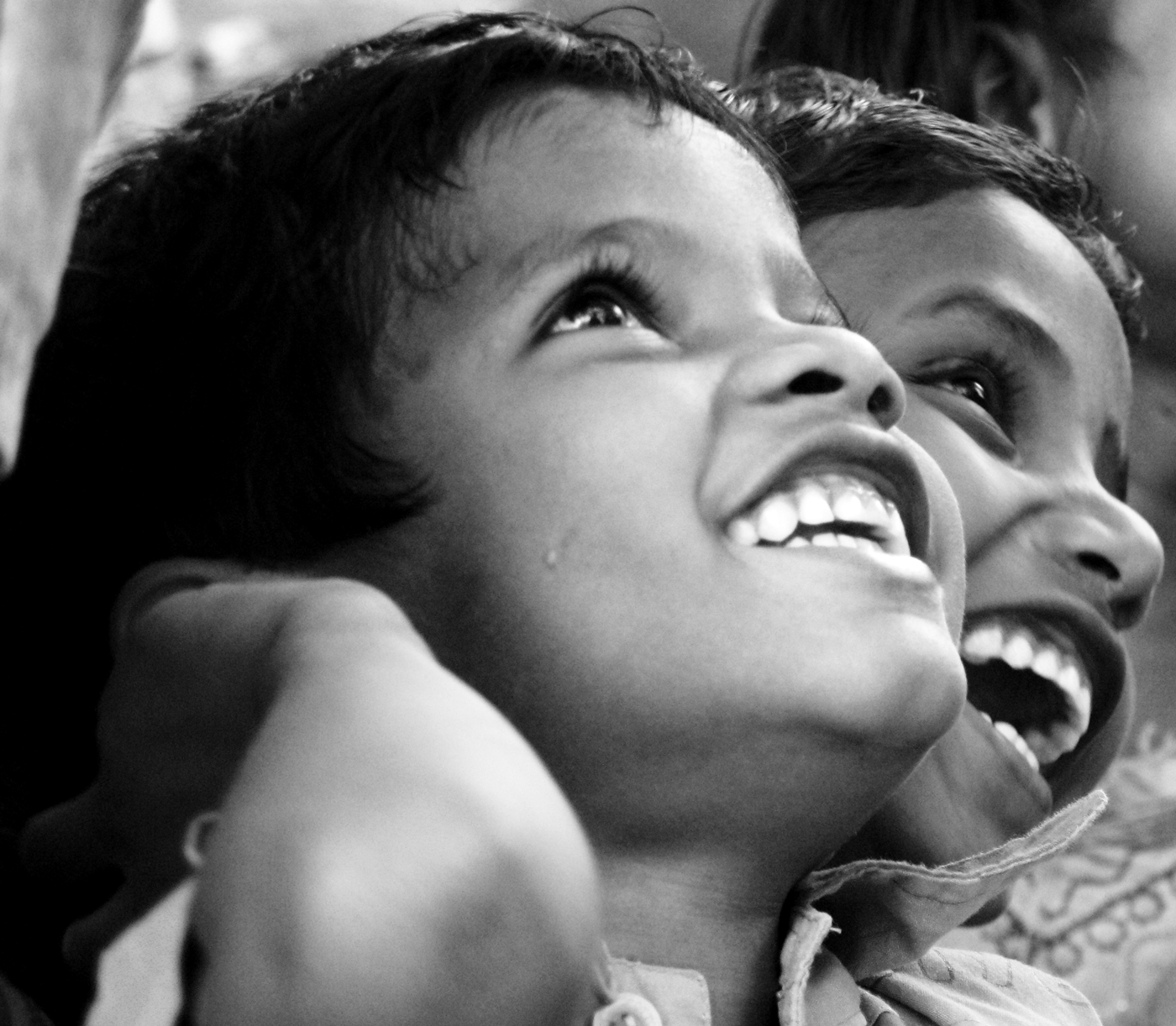 ANDRÉ QUINTÃO SILVA
Secretário de Estado de Trabalho e Desenvolvimento Social
gabinetesec@social.mg.gov.br
SECRETARIA DE ESTADO DE TRABALHO E DESENVOLVIMENTO SOCIAL - SEDESE
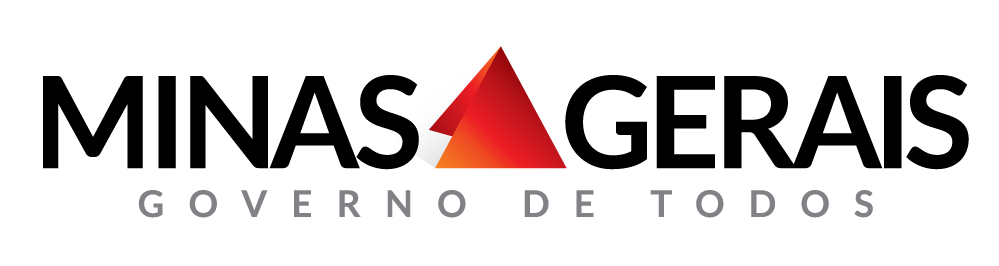